Ipertensione arteriosa tra nuove linee guida: operatività pratica nelle varie ottiche cliniche
Approccio multi specialistico nella clinica della patologia ipertensiva
ENDOCRINOLOGIA
Maria Chiara Zatelli

SEZIONE DI ENDOCRINOLOGIA E MEDICINA INTERNA
 DIPARTIMENTO DI SCIENZE MEDICHE
UNIVERSITÀ DEGLI STUDI DI FERRARA
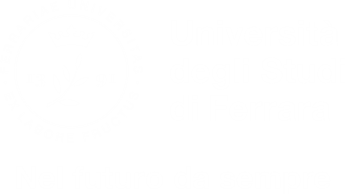 LE IPERTENSIONI ENDOCRINE
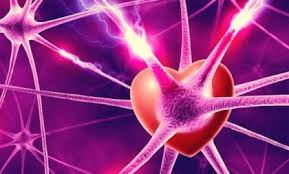 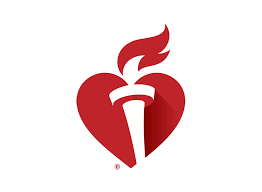 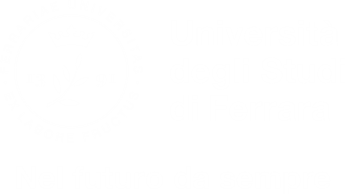 EFE 2019
IPERTENSIONI SECONDARIE
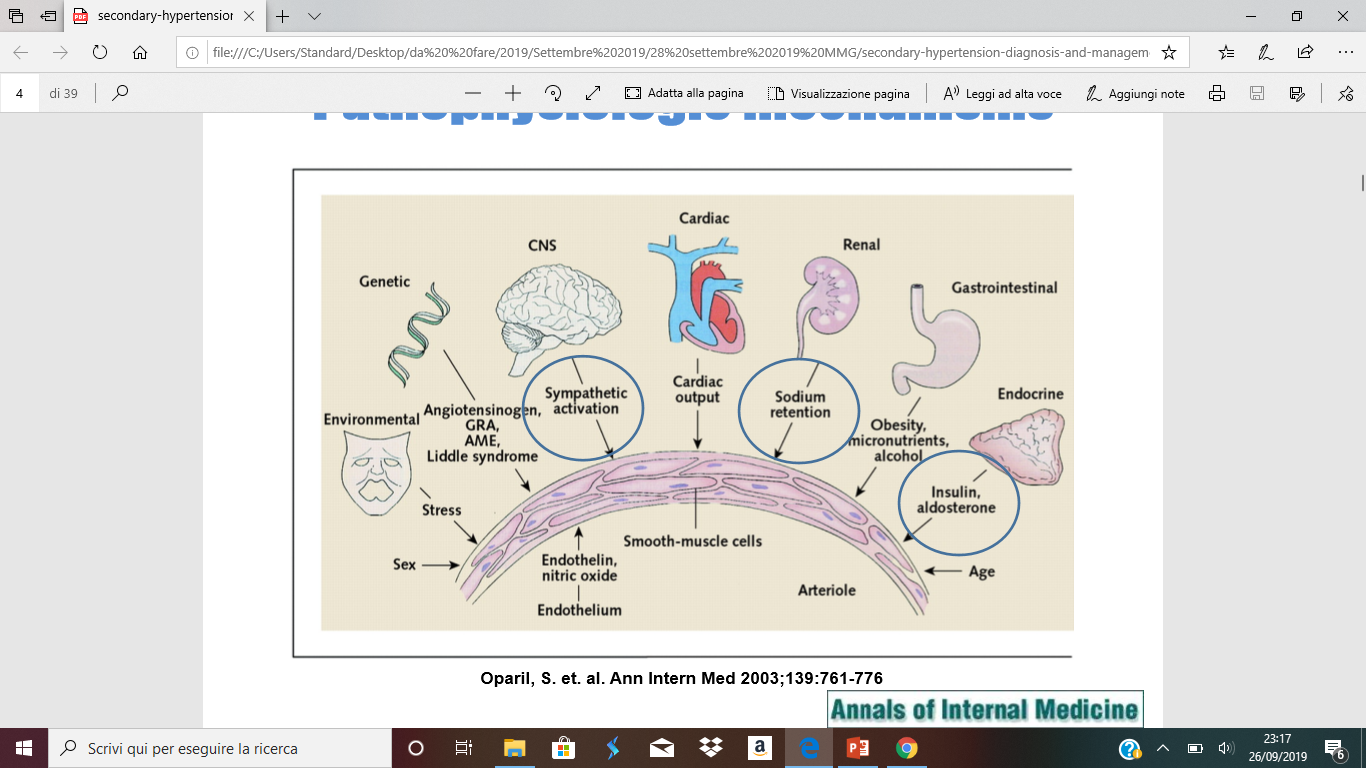 LE IPERTENSIONI ENDOCRINE
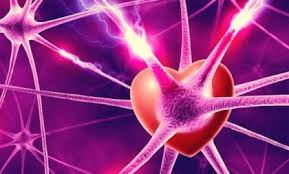 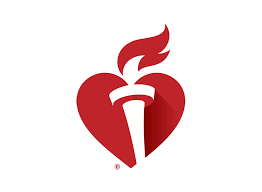 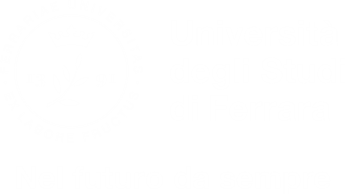 EFE 2019
IPERTENSIONI SECONDARIE
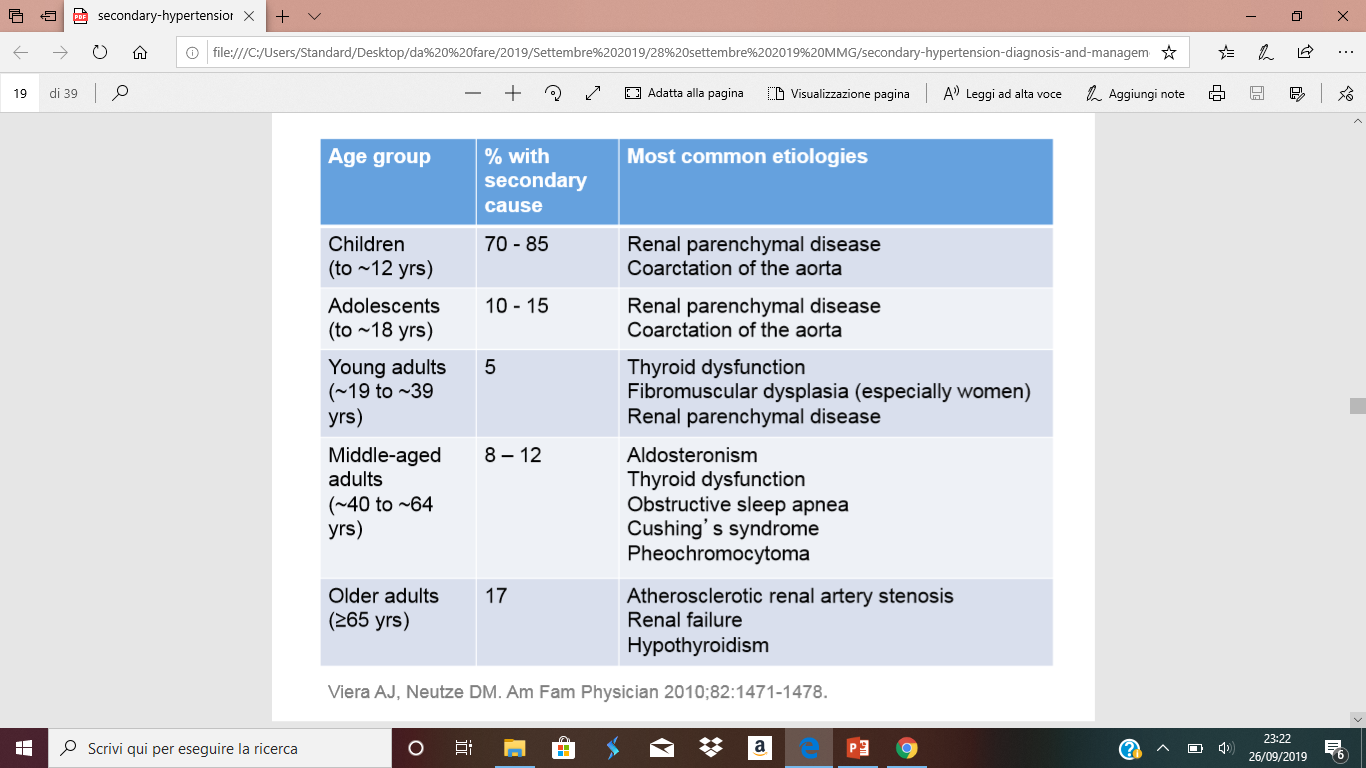 LE IPERTENSIONI ENDOCRINE
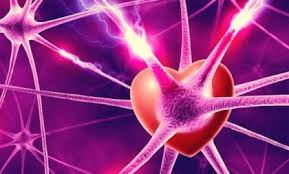 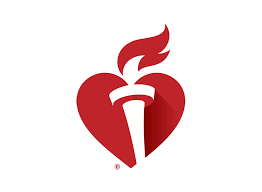 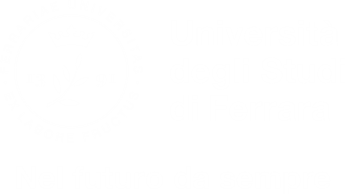 EFE 2019
IPERTENSIONI SECONDARIE
Malattie del parenchima renale
Ipertensione renovascolare
Contracettivi orali
Feocromocitoma
Iperaldosteronismo primitivo
Sindrome di Cushing
Altri disordini endocrini
(ipotiroidismo, ipertiroidismo, iperparatiroidismo,...)
Sindrome delle apnee notturne (sleep apnea)
Coartazione aortica
↑ creatinina
Gravidanza/aterosclerosi
Recente inizio della terapia
IPT parossistica, triade
ipopotassiemia
Facies lunaris, obesità, astenia, ecchimosi
LE IPERTENSIONI ENDOCRINE
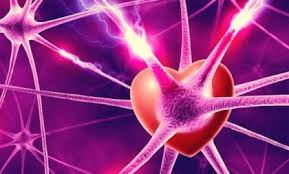 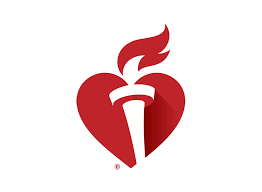 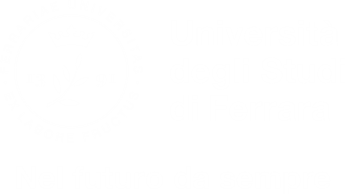 EFE 2019
FS, 58 aa
accesso in PS per la comparsa di

 cefalea
 dispnea
 bradiaritmia
 importante astenia
 sindrome ansiosa
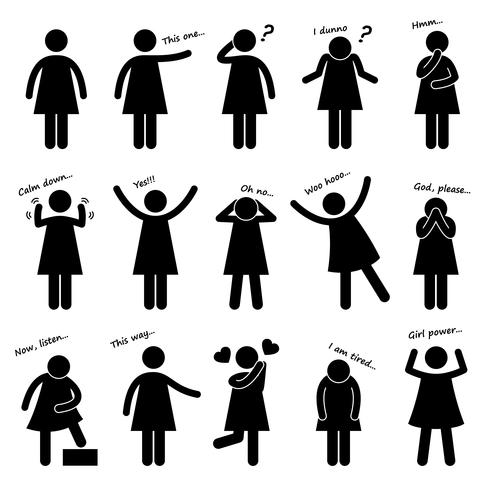 LE IPERTENSIONI ENDOCRINE
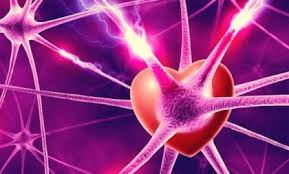 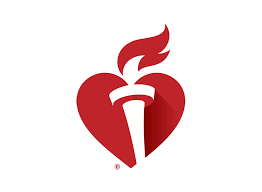 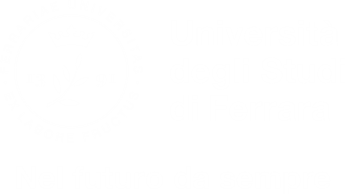 EFE 2019
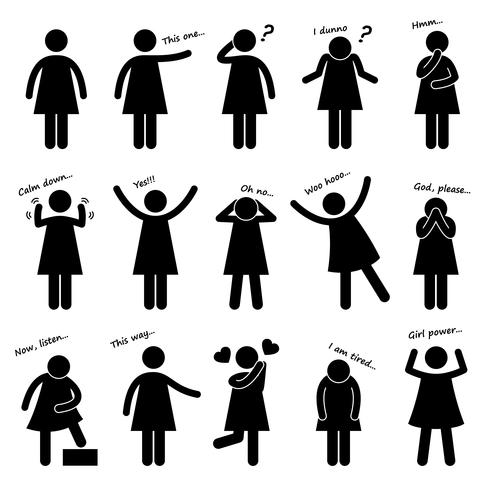 FS, 58 aa
Fornaia 
Sovrappeso
Sindrome metabolica
Lombosciatalgia destra
Perdita di motivazione
Sta cercando di andare in pensione grazie alla quota 100

Da poco è nato un nipotino

Non segue la dieta consigliata dal medico
Lavora molto per la famiglia
Disturbi del comportamento alimentare
LE IPERTENSIONI ENDOCRINE
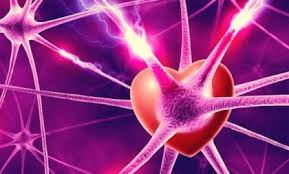 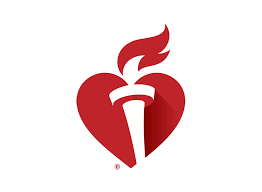 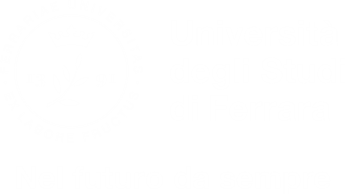 EFE 2019
lavora molto
Perdita di motivazione
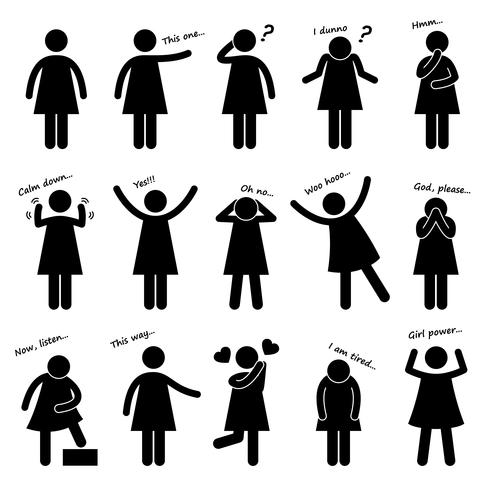 cefalea
 dispnea
 bradiaritmia
 importante astenia
 sindrome ansiosa
Disturbi del comportamento alimentare
LE IPERTENSIONI ENDOCRINE
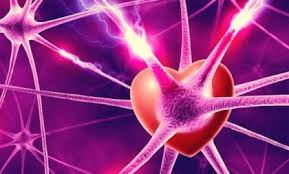 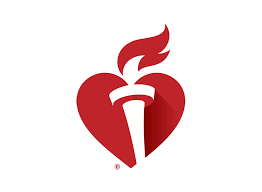 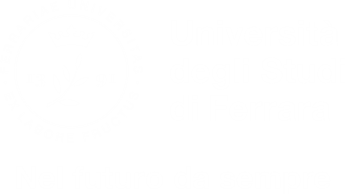 EFE 2019
FS, 58 aa
Viene indirizzato al curante con diagnosi di 

 verosimile attacco di panico in ansiosa
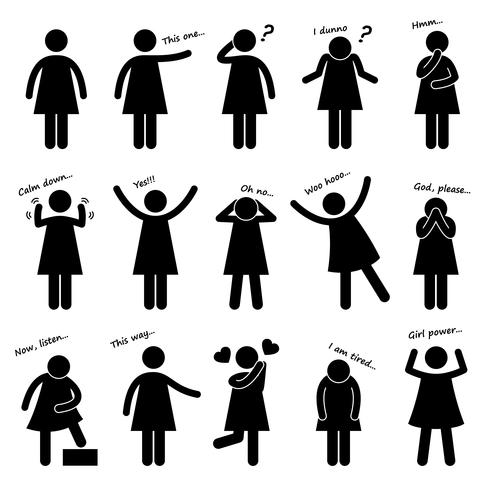 LE IPERTENSIONI ENDOCRINE
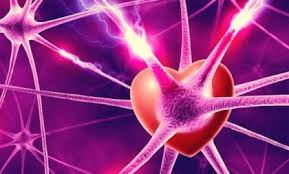 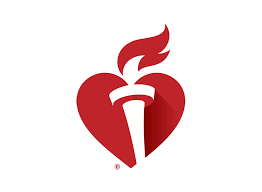 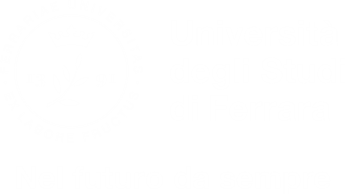 EFE 2019
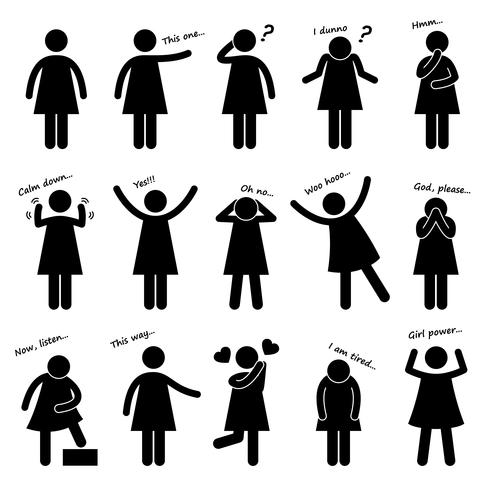 FS, 58 aa
… continua a stare male…
… spesso non riesce ad andare a lavorare …
… le sembra che il cuore di fermi…
Il marito la trova ancora più insopportabile
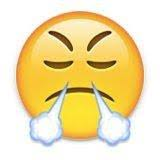 LE IPERTENSIONI ENDOCRINE
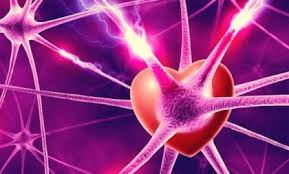 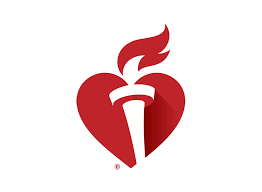 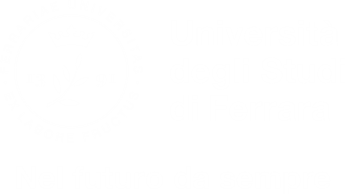 EFE 2019
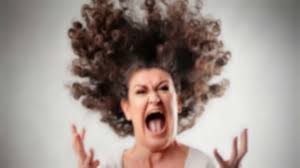 ACCESSO in P.S.
cefalea
 bradiaritmia importante
 ipotonia muscolare
 ansia elevata
È ammalata ?
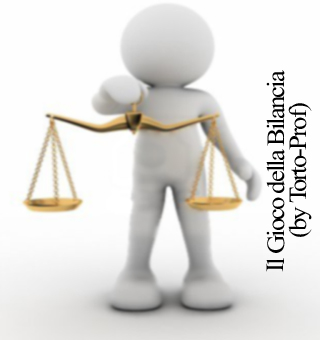 Che succede a FS?
È isterica ?
LE IPERTENSIONI ENDOCRINE
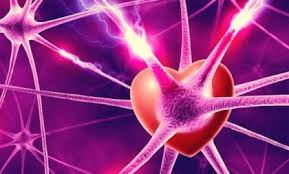 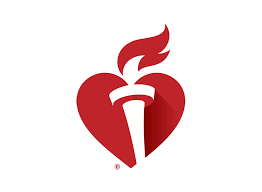 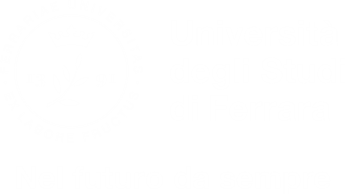 EFE 2019
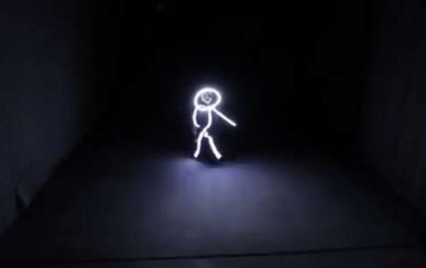 CRAMPI MUSCOLARI
EPISODI IPERTENSIVI
CEFALEA
IPERTENSIONE in PS
In anamnesi:
Emicrania in età fertile
Colpo di frusta
Dolori artrosici
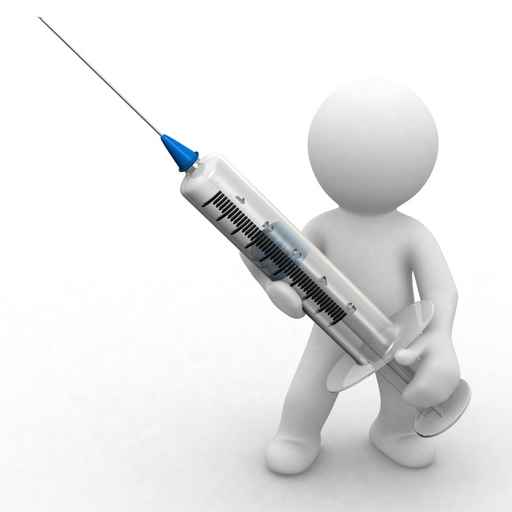 Furosemide
LE IPERTENSIONI ENDOCRINE
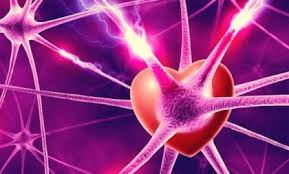 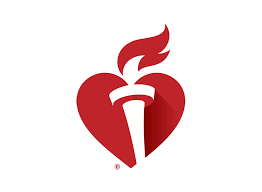 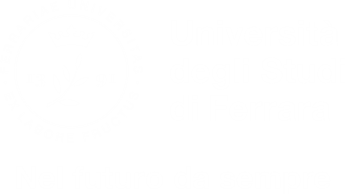 EFE 2019
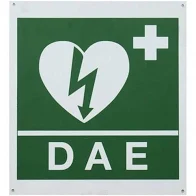 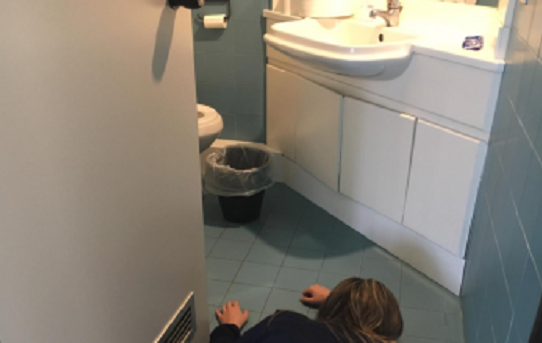 Fibrillazione ventricolare
LE IPERTENSIONI ENDOCRINE
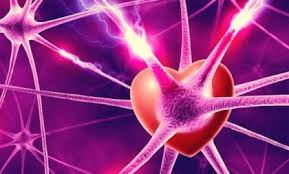 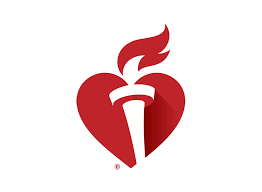 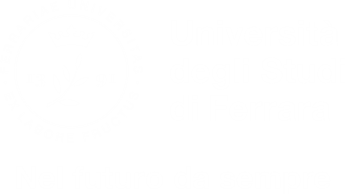 EFE 2019
MANIFESTAZIONI CLINICHE
EMERGENZA ENDOCRINA
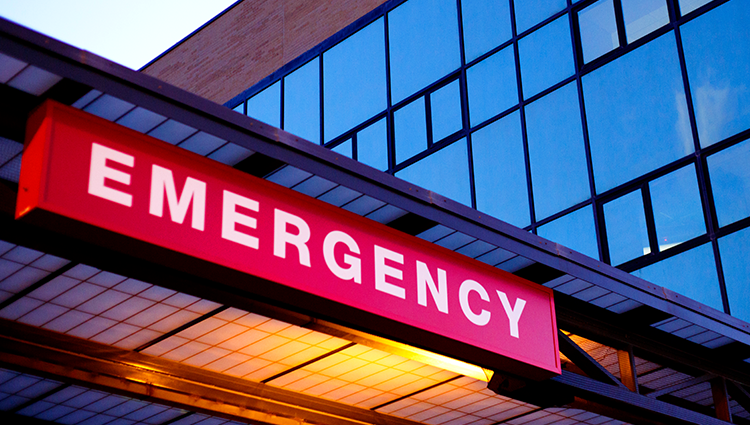 LE IPERTENSIONI ENDOCRINE
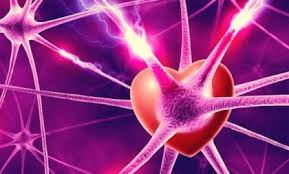 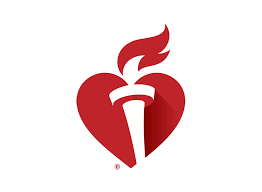 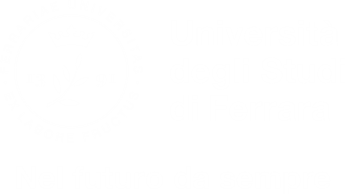 EFE 2019
Esami di laboratorio
Potassiemia = 2.1 mEq/L 
potassiuria = 35 mEq/24 ore
Sodiemia =144 mEq/L
Alcalosi metabolica
Renina soppressa
ICU
IPERALDOSTERONISMO PRIMITIVO
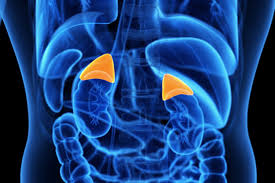 TC addome
Formazione espansiva surrenalica sinistra
LE IPERTENSIONI ENDOCRINE
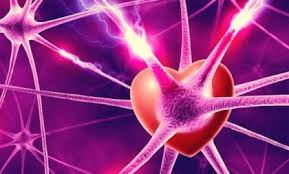 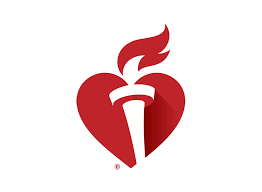 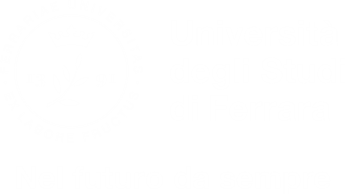 EFE 2019
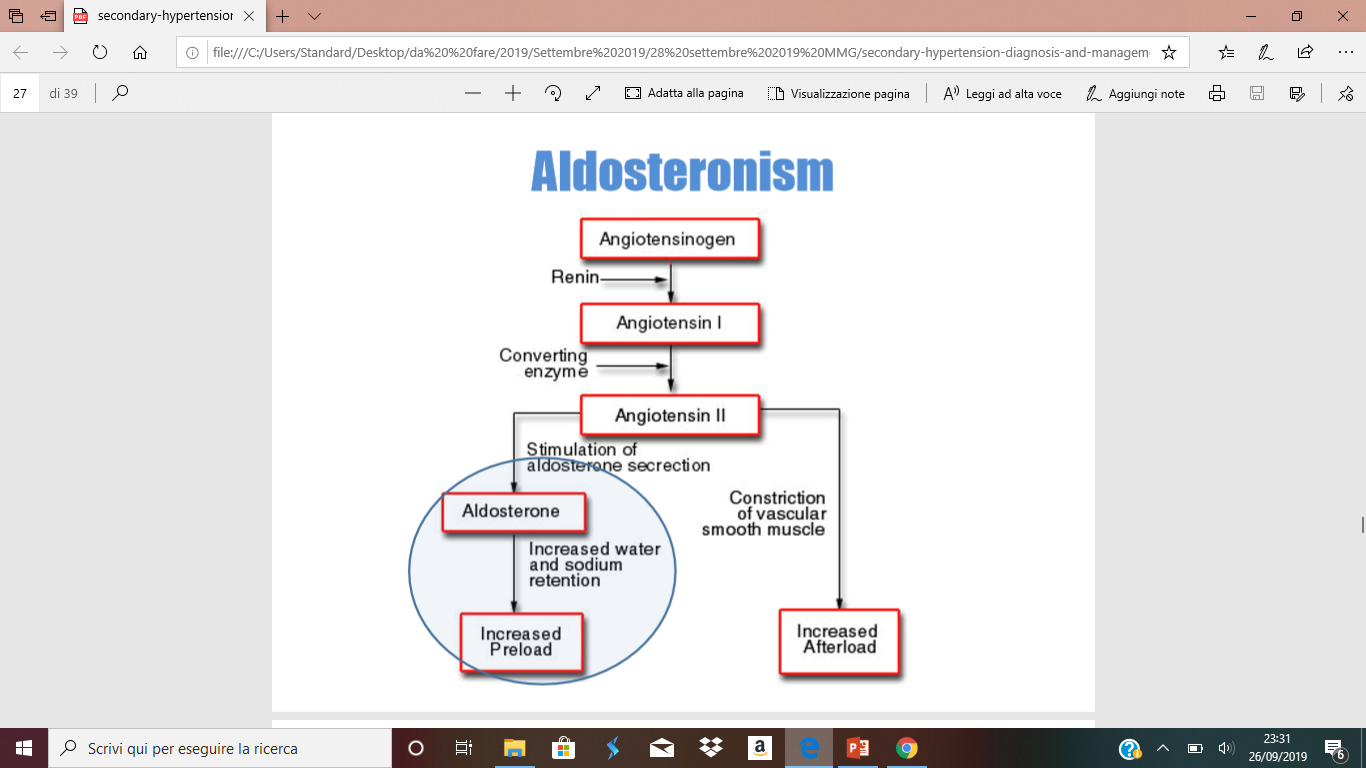 LE IPERTENSIONI ENDOCRINE
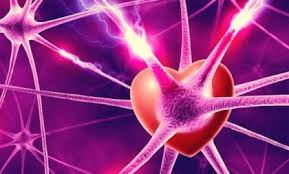 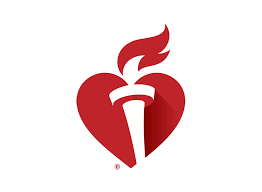 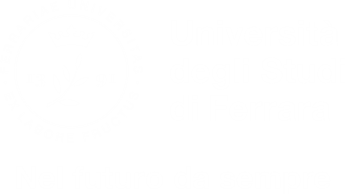 EFE 2019
SURRENECTOMIA SX
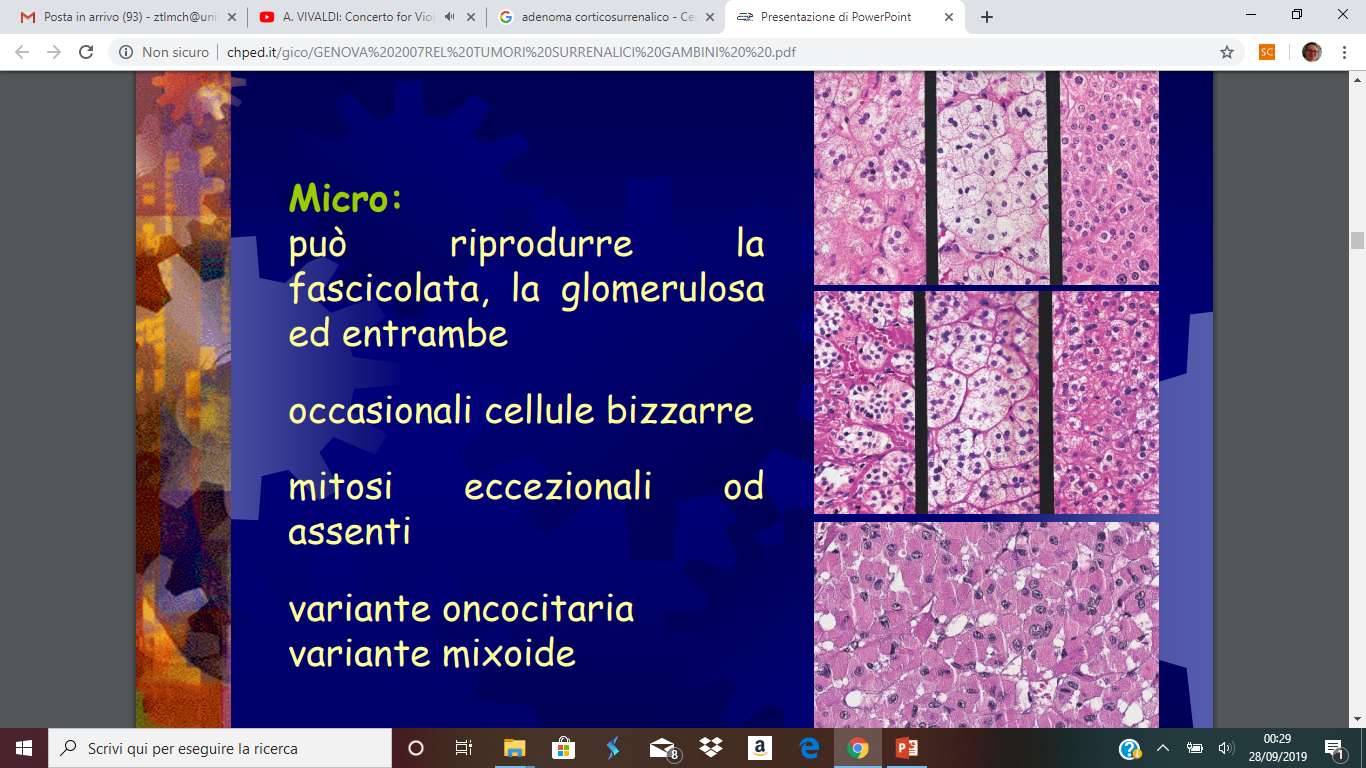 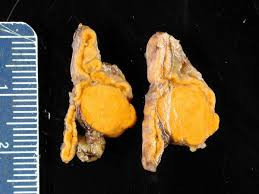 Adenoma corticosurrenalico
LE IPERTENSIONI ENDOCRINE
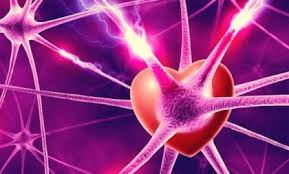 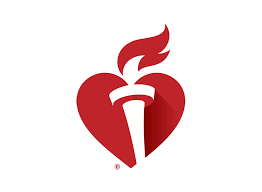 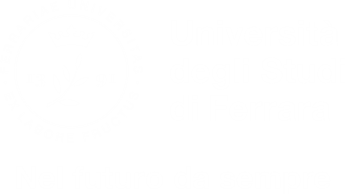 EFE 2019
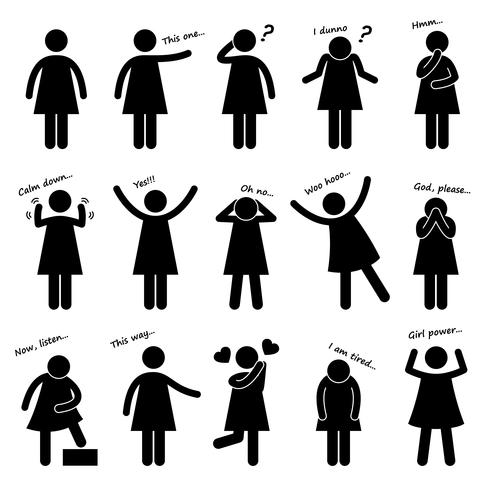 cefalea
 bradiaritmia importante
 ipotonia muscolare
 ansia elevata
Era ammalata!!
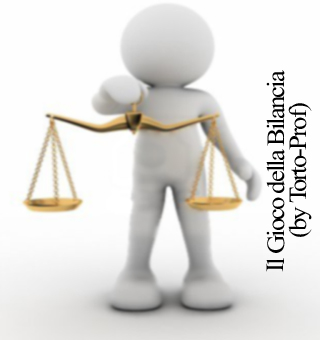 Quindi FS
NON è isterica
LE IPERTENSIONI ENDOCRINE
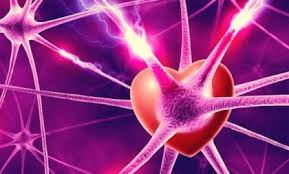 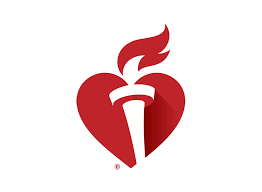 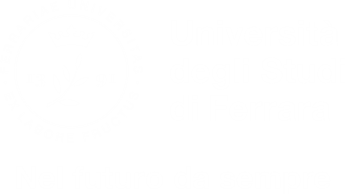 EFE 2019
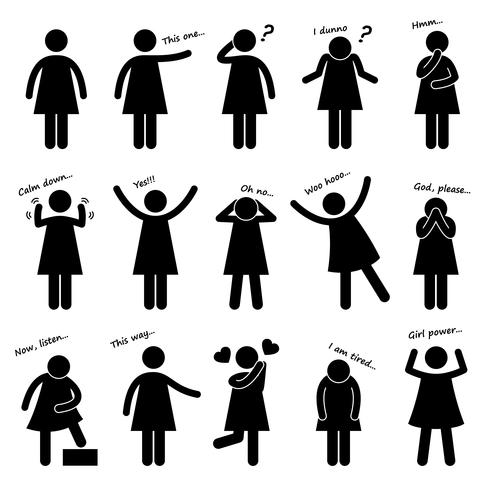 Percorso riabilitativo per l’ipostenia
Recupero graduale della forza
Talvolta extrasistolie
FS sta guarendo…?
…o NO?
LE IPERTENSIONI ENDOCRINE
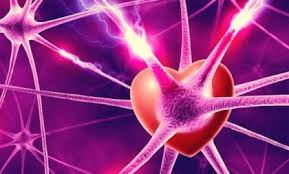 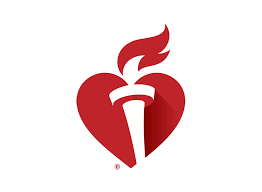 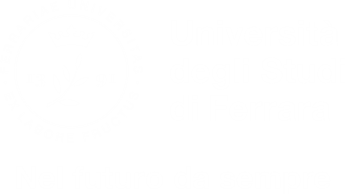 EFE 2019
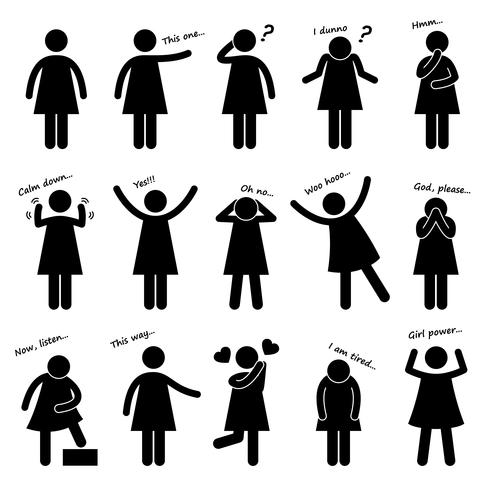 Riscontro di fibrosi endocardica
Persistente riduzione FE
Impianto DAE
FS non guarirà mai del tutto
LE IPERTENSIONI ENDOCRINE
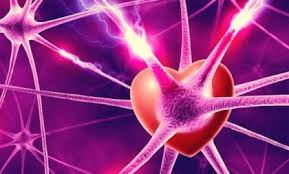 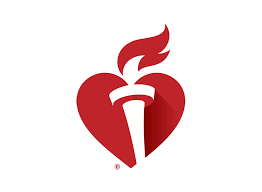 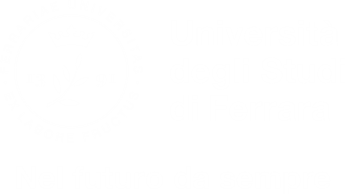 EFE 2019
Follow-up per tutta la vita
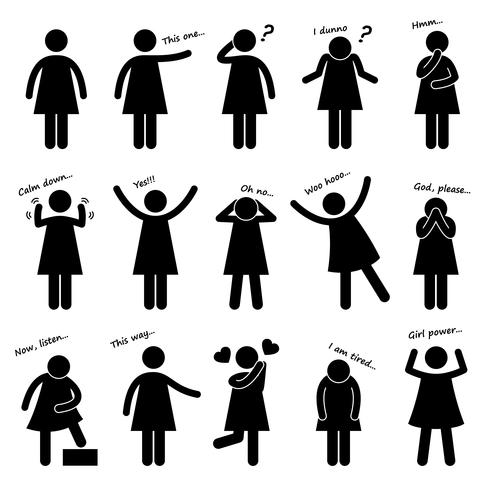 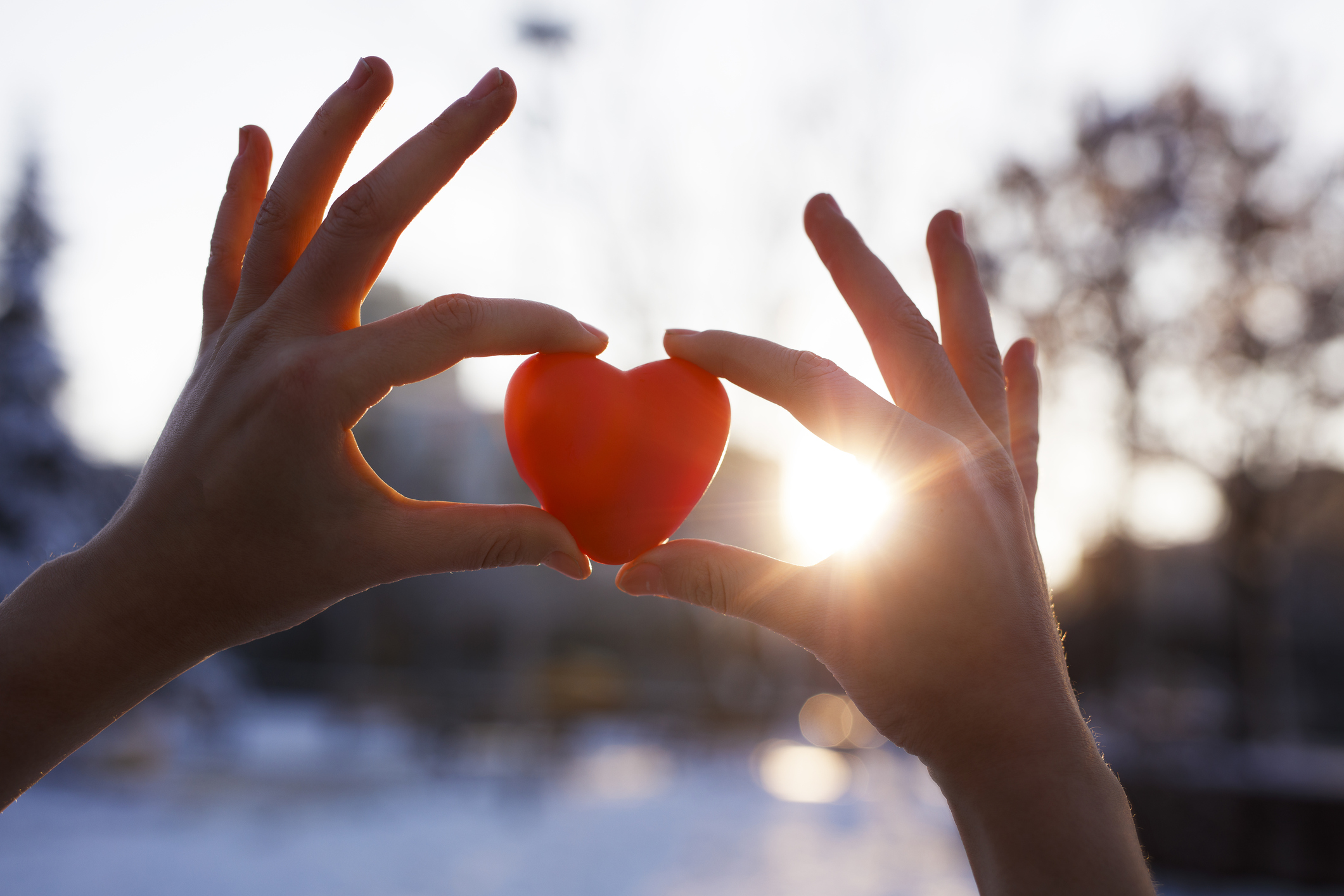 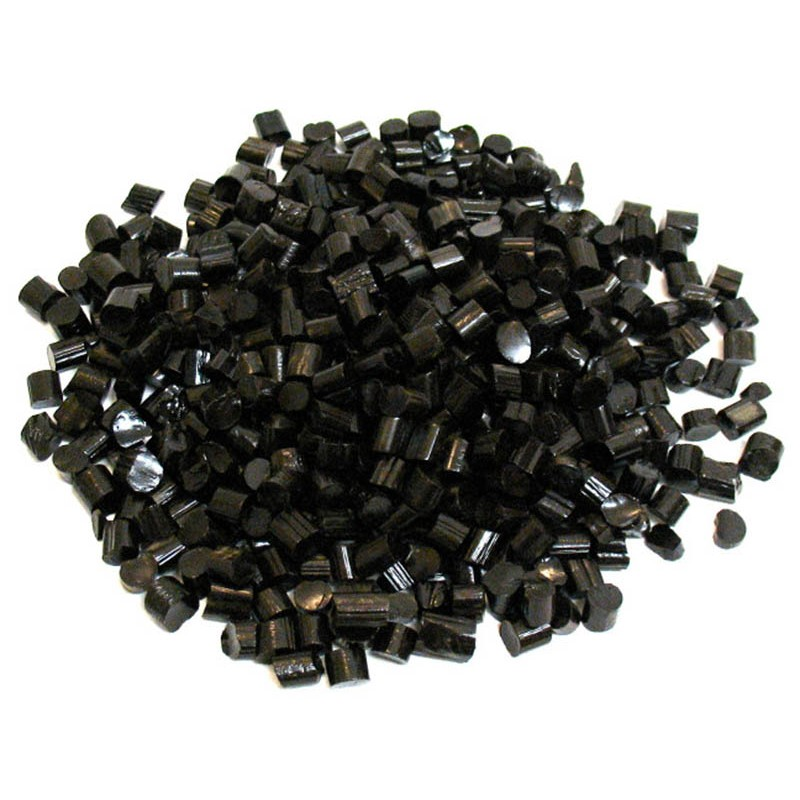 LE IPERTENSIONI ENDOCRINE
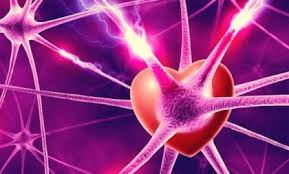 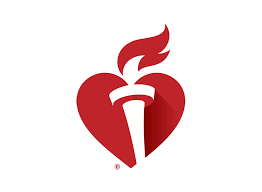 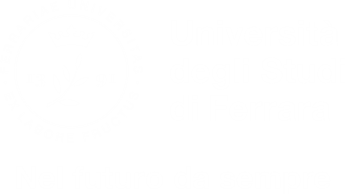 EFE 2019
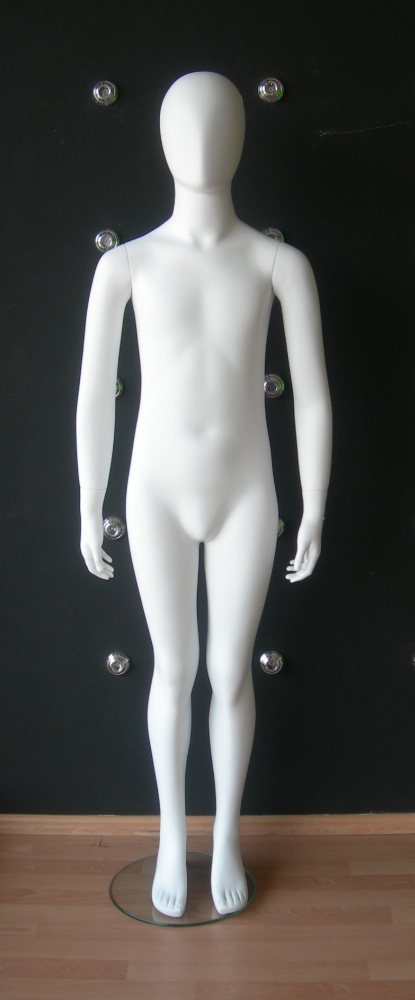 J Lo, M, 28 aa
Da circa un anno molteplici accessi in PS per la comparsa di episodi importanti di

 cefalea
 tachicardia
 tremori
 attacchi di panico
LE IPERTENSIONI ENDOCRINE
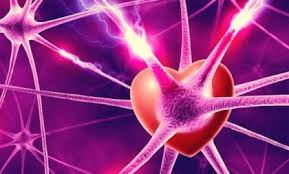 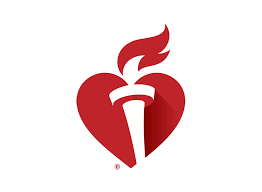 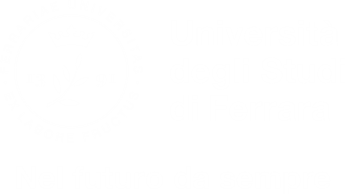 EFE 2019
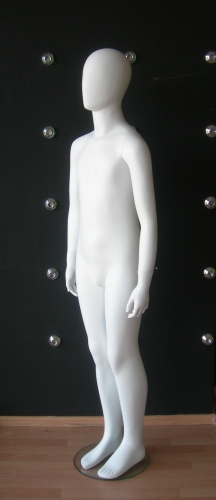 J Lo, M, 28 aa
Testimone di Geova
nuove responsabilità
Si è sposato da poco più di due anni

Da poco è nato il primo figlio

Prega molto e digiuna
dorme poco
ipoglicemia?
LE IPERTENSIONI ENDOCRINE
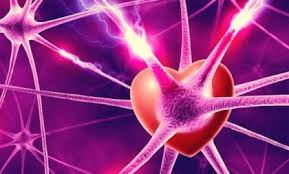 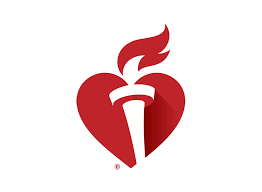 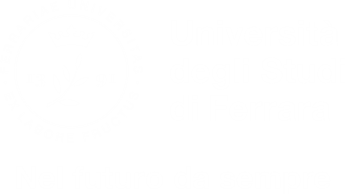 EFE 2019
dorme poco
nuove responsabilità
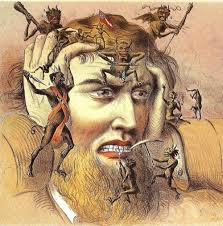 cefalea
 tachicardia
 tremori
 attacchi di panico
digiuno
LE IPERTENSIONI ENDOCRINE
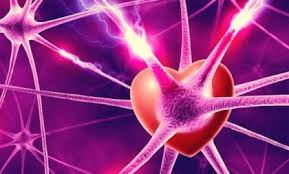 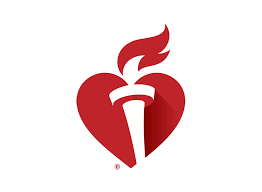 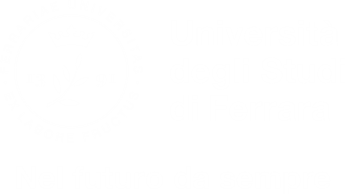 EFE 2019
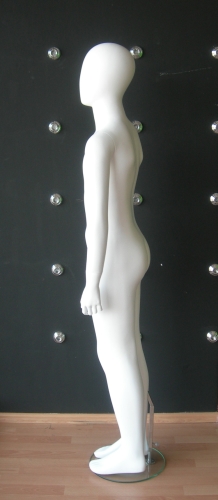 J Lo, M, 28 aa
Testimone di Geova
Viene indirizzato al curante con diagnosi di 

 sindrome ansioso-depressiva
LE IPERTENSIONI ENDOCRINE
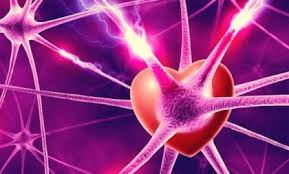 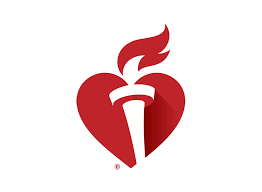 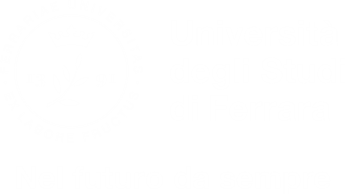 EFE 2019
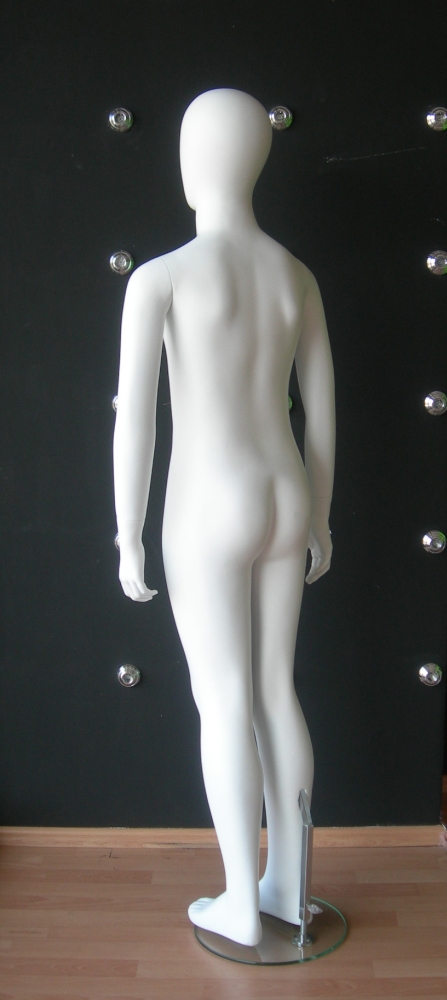 J Lo, M, 28 aa
… continua a stare male…
… continua a pregare molto…
… si isola e diventa sempre più strano…
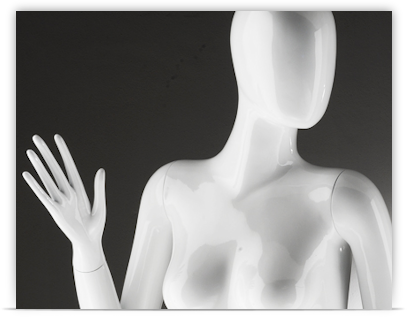 La moglie di J Lo
… non è più lui…
LE IPERTENSIONI ENDOCRINE
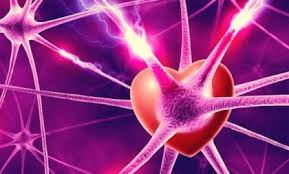 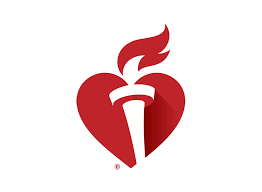 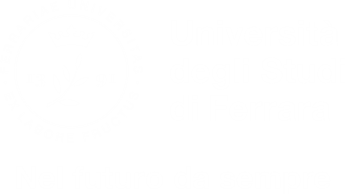 EFE 2019
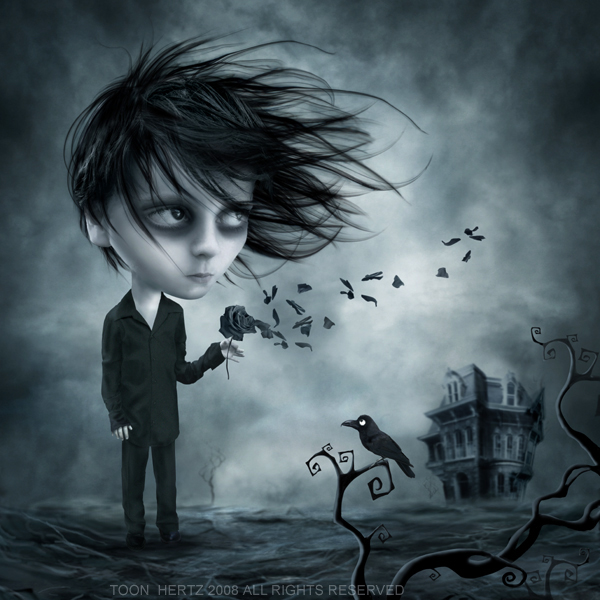 ACCESSO in P.S.
cefalea
 tachicardia
 tremori
 attacchi di panico
È ammalato ?
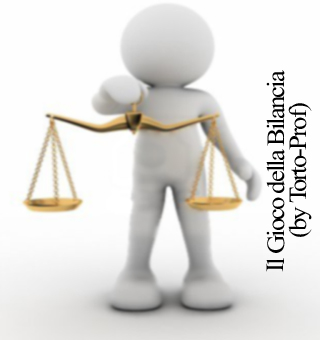 Che succede a J Lo ?
È impazzito ?
LE IPERTENSIONI ENDOCRINE
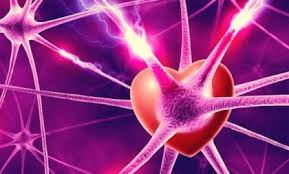 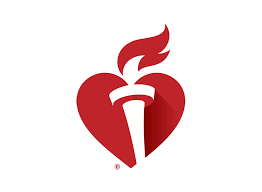 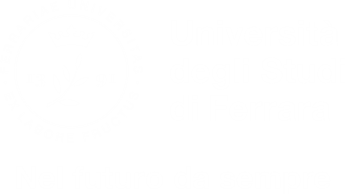 EFE 2019
CRISI  IPERTENSIVE
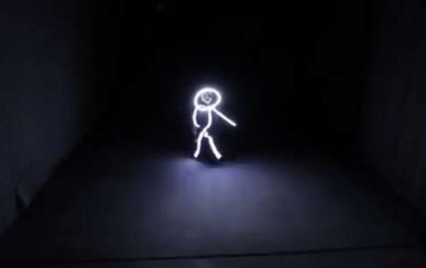 EPISODI  DI  VOMITO
CRISI  COMIZIALI
VOMITO in PS
In anamnesi:
trauma da parto con 
crisi tonico cloniche nell’infanzia
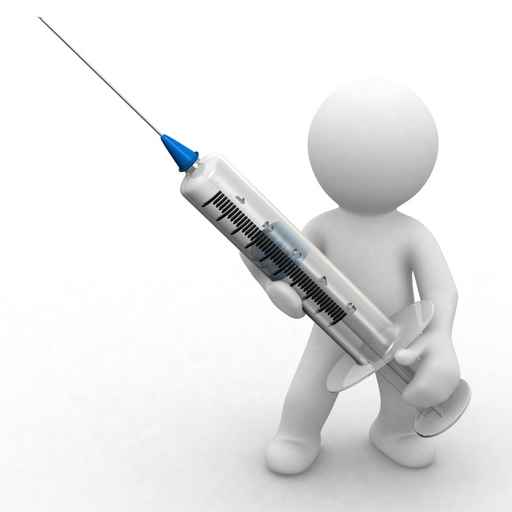 Metoclopramide
LE IPERTENSIONI ENDOCRINE
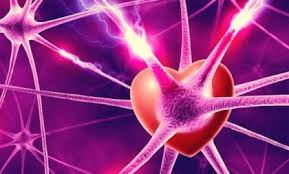 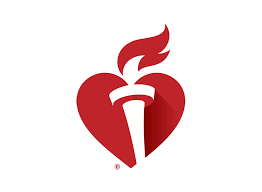 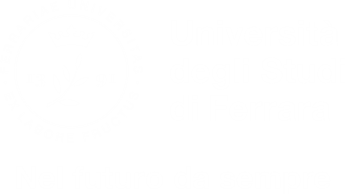 EFE 2019
TC cerebrale
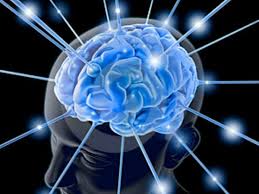 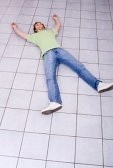 Focolai ischemici cerebrali bilaterali
ICTUS
LE IPERTENSIONI ENDOCRINE
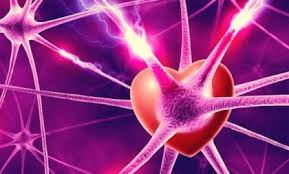 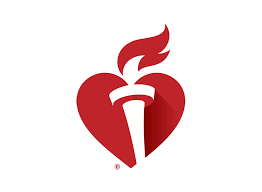 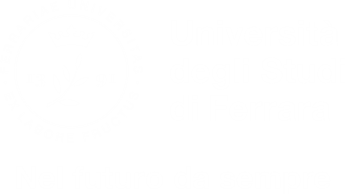 EFE 2019
RMN cerebrale
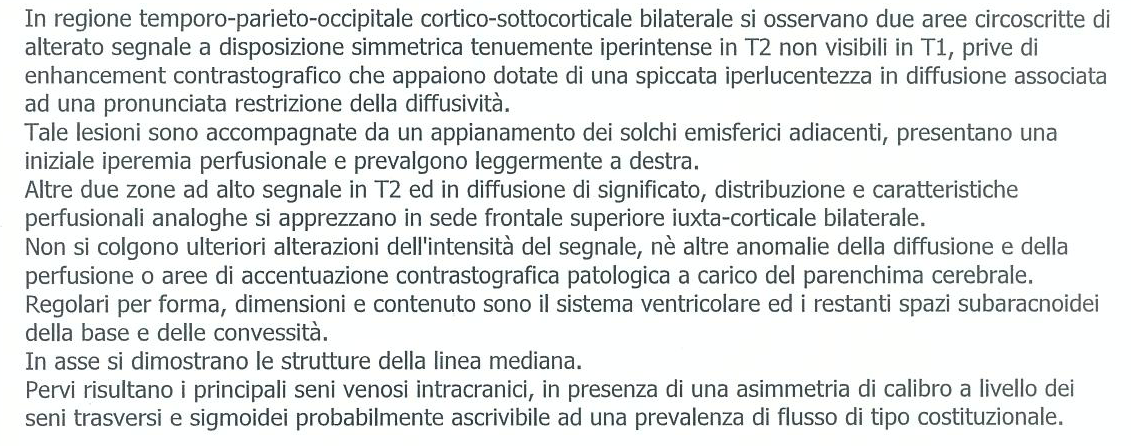 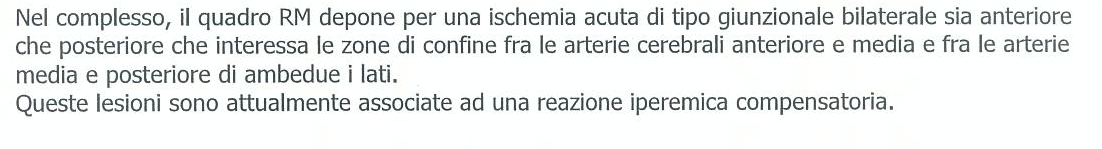 LE IPERTENSIONI ENDOCRINE
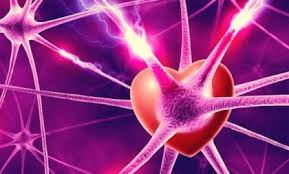 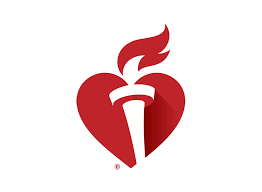 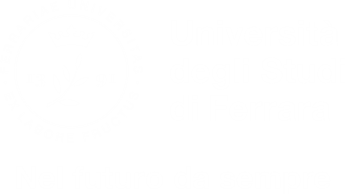 EFE 2019
MANIFESTAZIONI CLINICHE
EMERGENZA ENDOCRINA
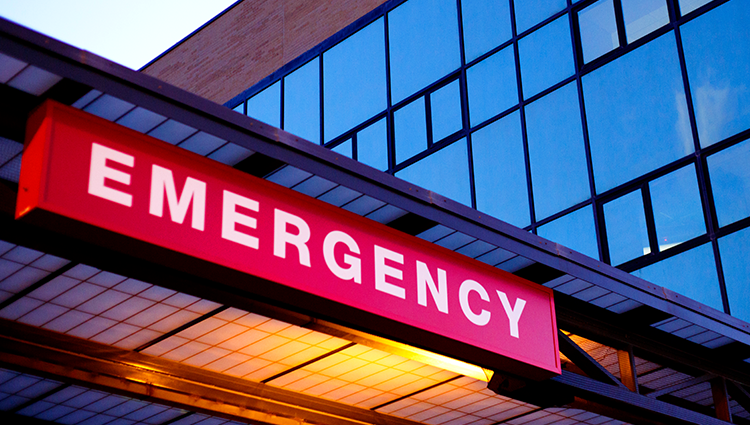 LE IPERTENSIONI ENDOCRINE
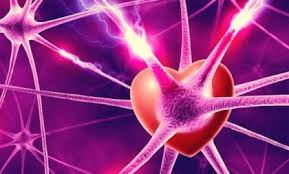 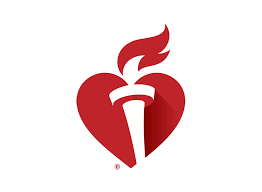 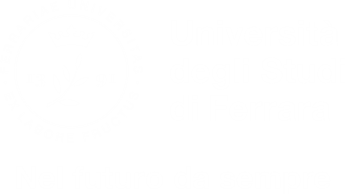 EFE 2019
Catecolamine urinarie
ICU
Adrenalina = 277.16 mg/24 ore (v.n. 2 – 22.4)
Noradrenalina = 646.57 mg/24 ore (v.n. 12.1 – 85.5)
Dopamina = 379.17 mg/24 ore (v.n. 65 – 400)
TC addome
Formazione espansiva surrenalica destra
FEOCROMOCITOMA
LE IPERTENSIONI ENDOCRINE
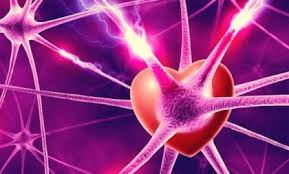 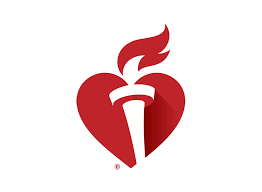 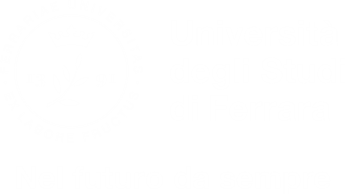 EFE 2019
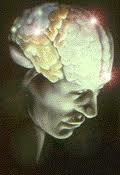 …di che cosa di tratta?
paraganglioma
Tumori che insorgono dai tessuti neuroendocrini cromaffini distribuiti in modo simmatreico lungo gli assi paravertebrali dalla base del cranio alla pelvi
feocromocitoma
paragangliomi confinati alla midollare del surrene
LE IPERTENSIONI ENDOCRINE
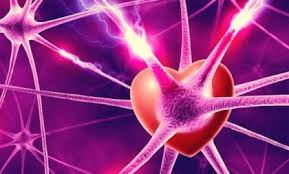 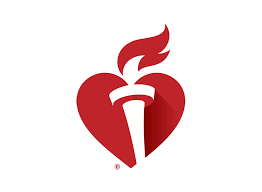 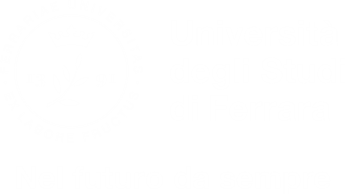 EFE 2019
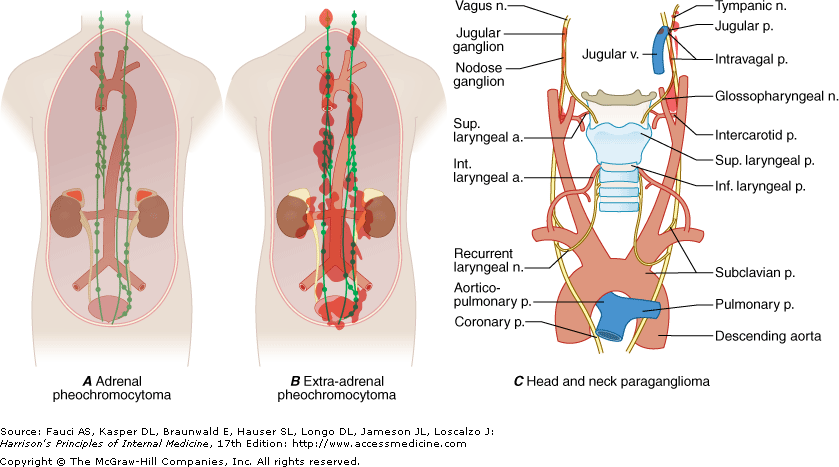 LE IPERTENSIONI ENDOCRINE
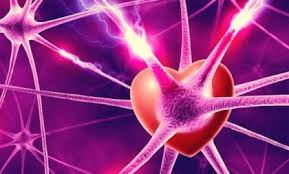 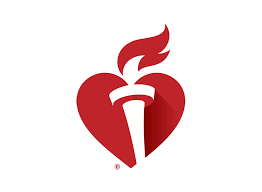 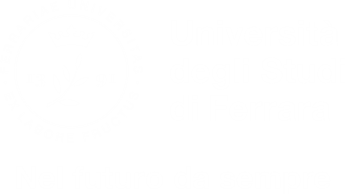 EFE 2019
paragangliomi
simpatici
parasimpatici
catecolamine
Frequentemente non secernenti
LE IPERTENSIONI ENDOCRINE
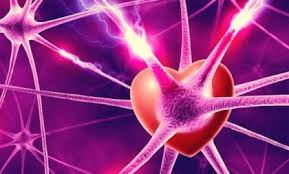 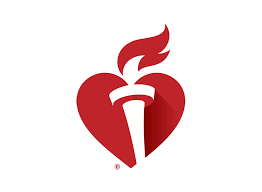 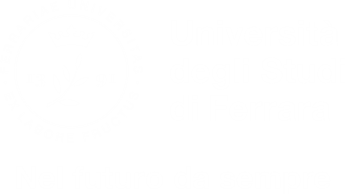 EFE 2019
Paragangliomi extra-surrenalici parasimpatici
Base del cranio 
Collo
Mediastino superiore
95% non-secernenti
Maggior rischio di trasformazione maligna
Paragangliomi extra-surrenalici simpatici
Mediastino inferiore
Addome 
Pelvi
Secernenti
LE IPERTENSIONI ENDOCRINE
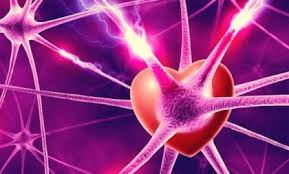 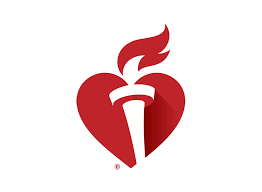 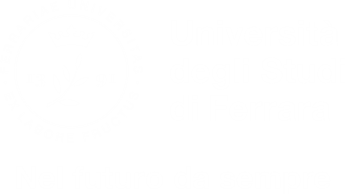 EFE 2019
TERAPIA CON ALFA LITICI
ICU
SURRENECTOMIA DX
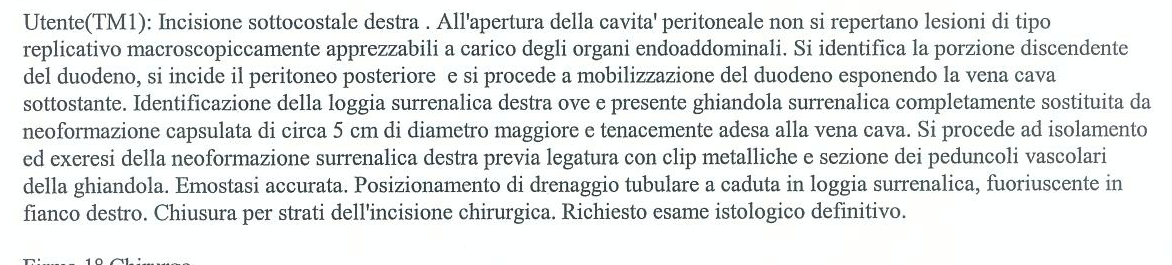 Feocromocitoma 
Mitosi 10 x HPF
CRISI  IPERTENSIVA
Nitroprussiato di sodio
LE IPERTENSIONI ENDOCRINE
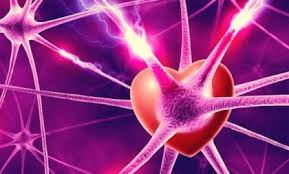 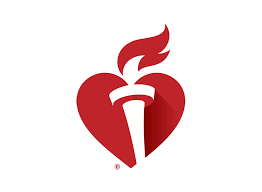 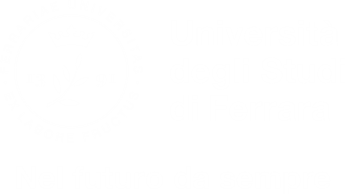 EFE 2019
SURRENECTOMIA DX
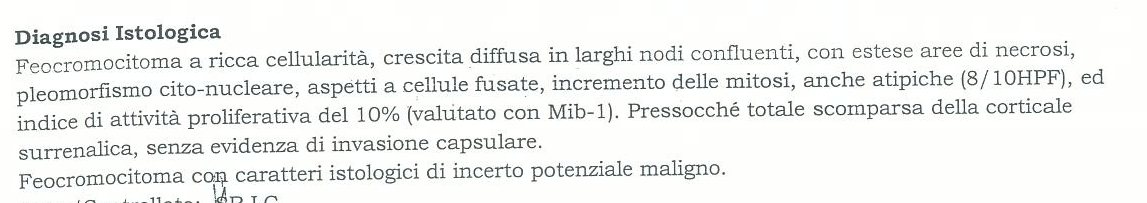 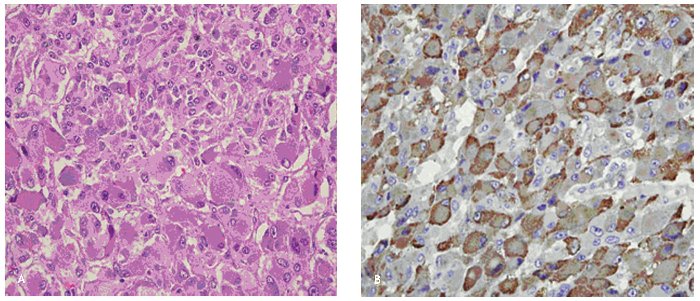 Atteggiamento “maligno”
LE IPERTENSIONI ENDOCRINE
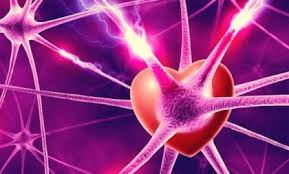 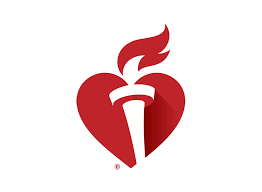 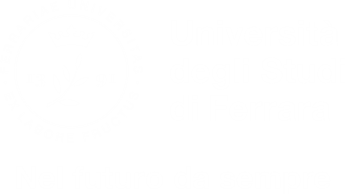 EFE 2019
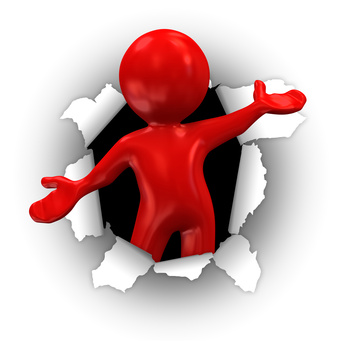 cefalea
 tachicardia
 tremori
 attacchi di panico
Era ammalato!!
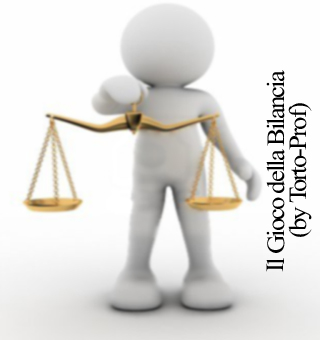 Quindi J Lo
NON è pazzo
LE IPERTENSIONI ENDOCRINE
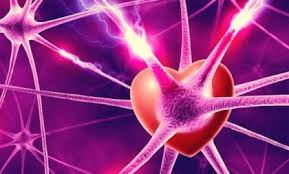 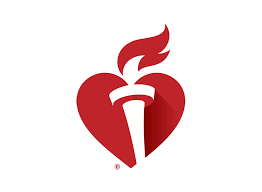 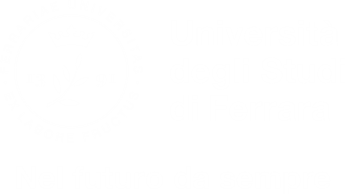 EFE 2019
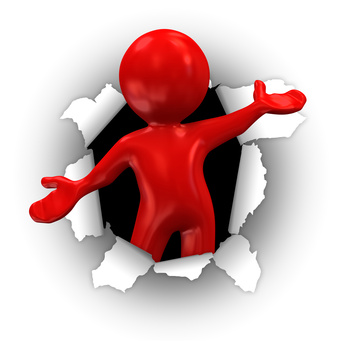 Percorso riabilitativo per l’emiplegia
Recupero graduale progressivo della vista
Reinserimento in famiglia
J Lo sta guarendo…?
LE IPERTENSIONI ENDOCRINE
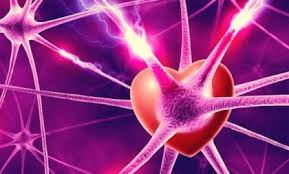 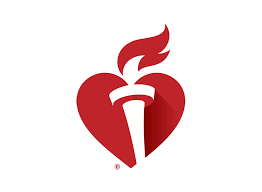 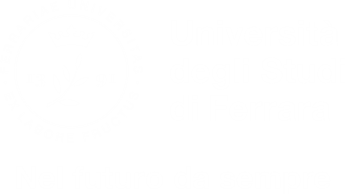 EFE 2019
Catecolamine urinarie
Adrenalina = 21.16 mg/24 ore (v.n. 2 – 22.4)
Noradrenalina = 56.23 mg/24 ore (v.n. 12.1 – 85.5)
Dopamina = 284.17 mg/24 ore (v.n. 65 – 400)
Quindi J Lo
è
guarito
TC addome
Non residui 
nè segni di recidiva
…o NO?
LE IPERTENSIONI ENDOCRINE
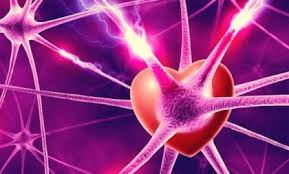 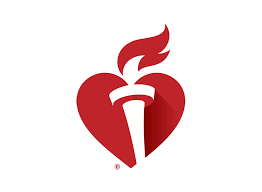 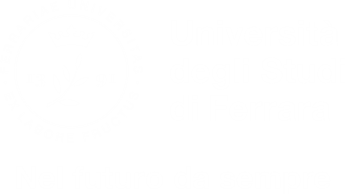 EFE 2019
Screening genetico e biochimico per MEN2
NEGATIVO
Quindi J Lo
è
LIBERO DA MALATTIA
…o NO?
LE IPERTENSIONI ENDOCRINE
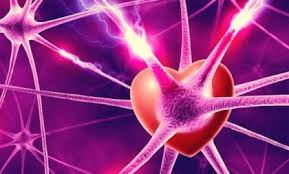 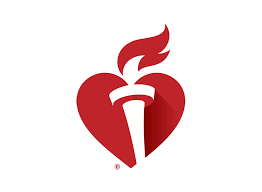 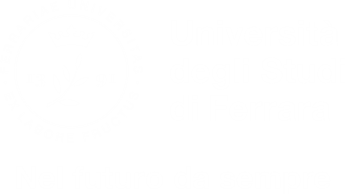 EFE 2019
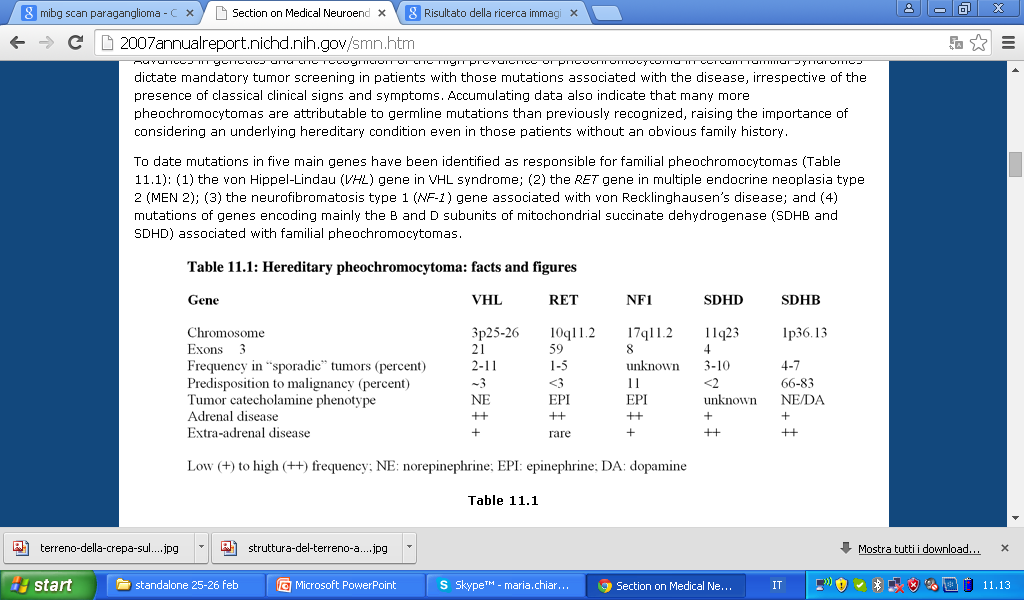 DIAGNOSIS, LOCALIZATION, PATHOPHYSIOLOGY, AND MOLECULAR BIOLOGY OF PHEOCHROMOCYTOMA
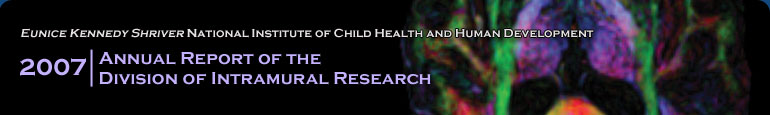 Karel Pacak
LE IPERTENSIONI ENDOCRINE
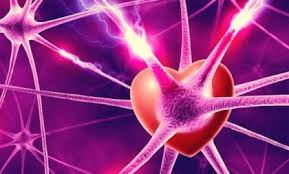 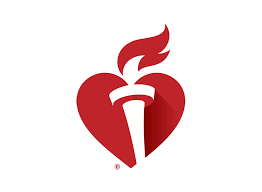 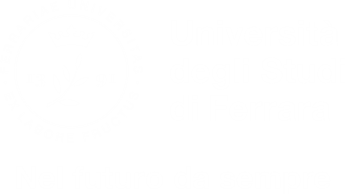 EFE 2019
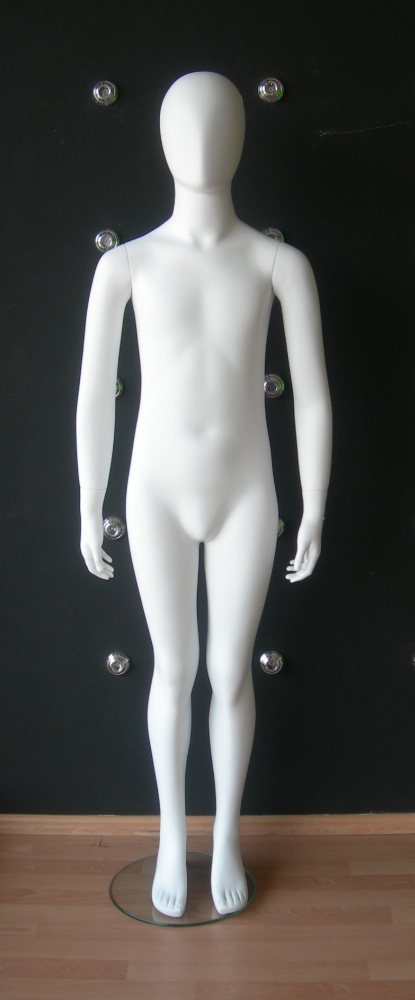 Ulteriore accesso in PS per la comparsa di

 tachicardia
 tremori
 attacchi di panico
J Lo  si è separato dalla moglie
LE IPERTENSIONI ENDOCRINE
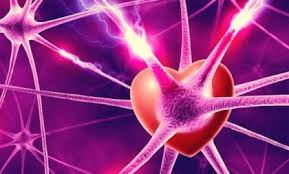 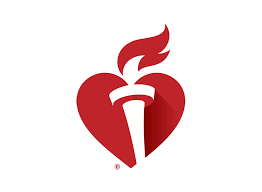 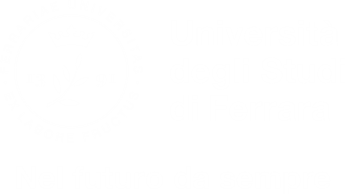 EFE 2019
Catecolamine urinarie
Adrenalina = 24.7 mg/24 ore (v.n. 2 – 22.4)
Noradrenalina = 124.3 mg/24 ore (v.n. 12.1 – 85.5)
Dopamina = 391.2 mg/24 ore (v.n. 65 – 400)
J Lo
é
guarito??
Ecografia addome
NEGATIVA
LE IPERTENSIONI ENDOCRINE
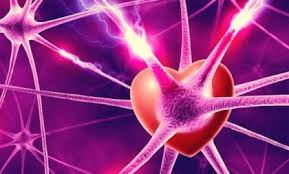 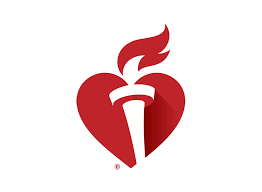 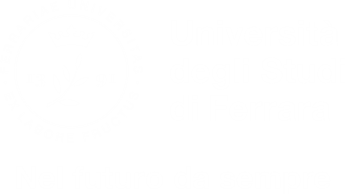 EFE 2019
SCINTIGRAFIA con MIBG
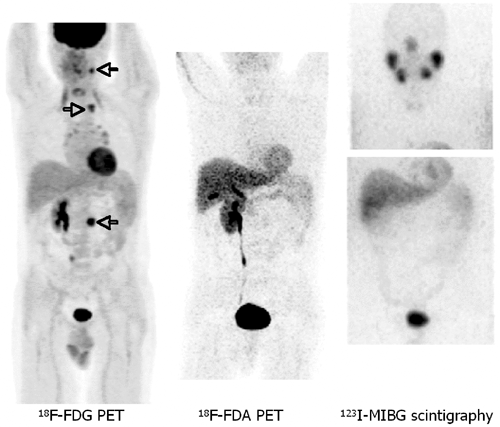 Non accumuli patologici del radiofarmaco in regione cefalica, toracica ed addominale
J Lo
é
guarito
…o NO?
LE IPERTENSIONI ENDOCRINE
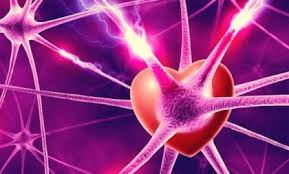 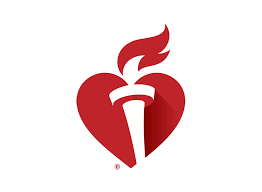 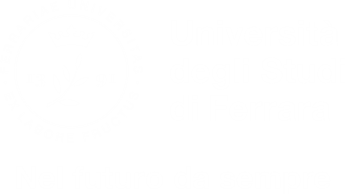 EFE 2019
PET FDG
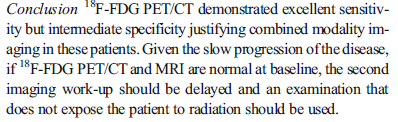 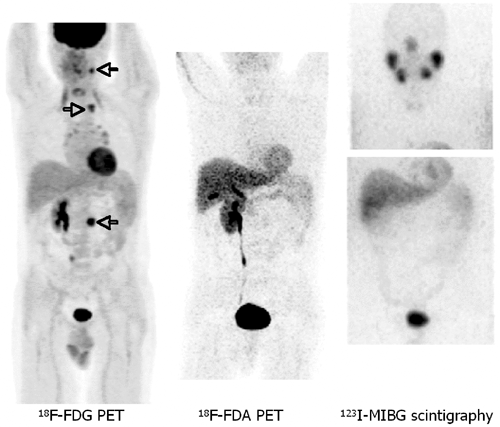 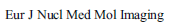 Lepoutre-Lussey et al.
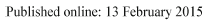 Feocromocitoma/paraganglioma
J Lo
è
ancora malato…
LE IPERTENSIONI ENDOCRINE
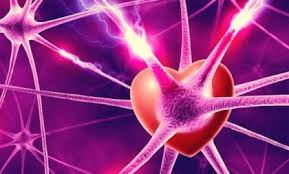 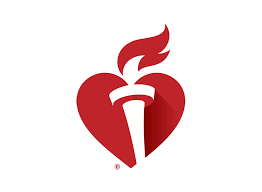 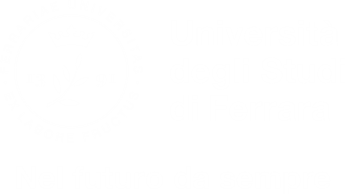 EFE 2019
Feocromocitoma/paraganglioma
Uno zio paterno 
era stato surrenectomizzato
per feocromocitoma
SDHB
VHL
SDHD
RET
MAX
TMEM127
SDHAF2
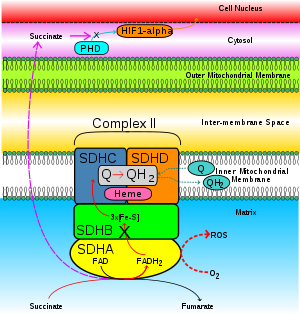 SDHAF2
LE IPERTENSIONI ENDOCRINE
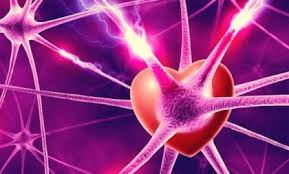 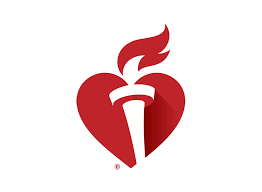 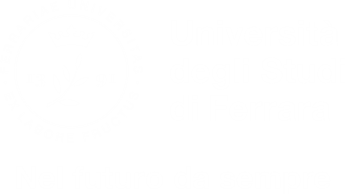 EFE 2019
Feocromocitoma/paraganglioma
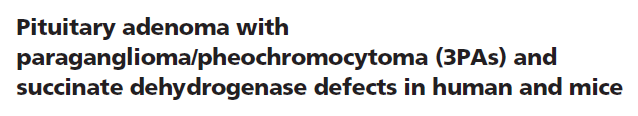 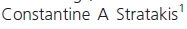 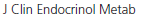 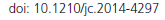 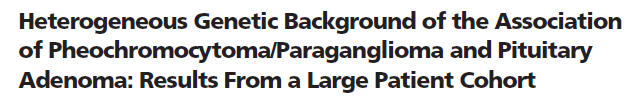 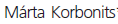 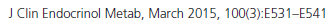 J Lo NON ha un adenoma ipofisario…
LE IPERTENSIONI ENDOCRINE
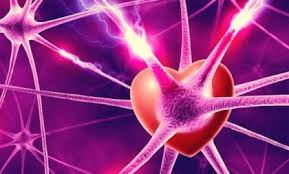 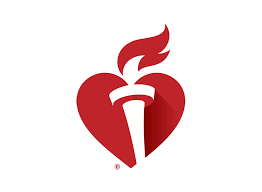 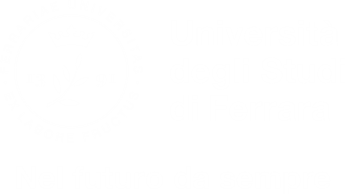 EFE 2019
Feocromocitoma/paraganglioma
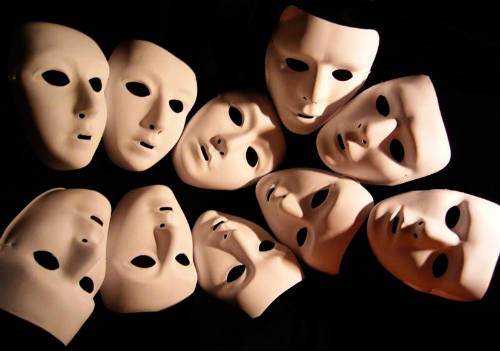 …una sindrome dalle molte facce…
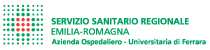 Paziente con problematica endocrinologica
Ambulatorio Ecografico
 Ecografia del collo
 Agoaspirato
Diagnostica molecolare del nodulo tiroideo
Ambulatorio Generale
per le Neoplasie Tiroidee
per le Patologie Ipofisarie
per le Neoplasie Neuroendocrine
Malattie Rare
per i pazienti con S di Klinefelter e S di Turner
per le Patologie Tiroidee in gravidanza
per l'Oftamopatia basedowiana
per le malattie metaboliche dell'osso
Auxologico
Ambulatori Dedicati
Diagnostica molecolare delle MEN
Osteosonografia
Intensità di cura
Ambulatori Test Dinamici
setting ambulatoriale
Day Service
Day Hospital
setting assistenziale diurno
Degenza
setting assistenziale di ricovero
http://www.ospfe.it/reparti-e-servizi/reparti-dalla-a-alla-m-1/endocrinologia-1
MODALITA’ DI ACCESSO AI SERVIZI OFFERTI DALL’UNITA’ OPERATIVA DI ENDOCRINOLOGIA DELL’AZIENDA OSPEDALIERO-UNIVERSITARIA DI FERRARA

I pazienti possono essere indirizzati all’UO di Endocrinologia dell’Azienda Ospedaliero-Universitaria di Ferrara con varie modalità:

per quanto riguarda le visite

le PRIME VISITE sono prenotabili a CUP con tempi di attesa brevissimi
le VISITE DI CONTROLLO a CUP hanno appuntamenti entro i 12 mesi

in caso di URGENZA NON DIFFERIBILE
il medico di Medicina Generale può indicare l’urgenza sull’impegnativa (U) ed il paziente viene visto entro 24 – 48 ore la Segreteria dell’Endocrinologia (0532 236574 dal lunedì al venerdì dalle ore 8 alle ore 11:30).

in caso di URGENZA DIFFERIBILE
il Medico di Medicina Generale può indicare l’urgenza sull’impegnativa (B) ed il paziente viene visto entro 7 giorni contattando il CUP o la Segreteria dell’Endocrinologia (0532 236574 dal lunedì al venerdì dalle ore 8 alle ore 11:30).
Ecografie tiroidee e del collo

il PRIMO ACCESSO viene programmato durante la visita specialistica endocrinologica, con controlli successivi programmati dallo Specialista

in caso di URGENZA DIFFERIBILE
il medico di Medicina Generale può indicare l’urgenza sull’impegnativa (B) ed il paziente viene visto entro 7 giorni contattando la Segreteria dell’Endocrinologia (0532 236574 dal lunedì al venerdì dalle ore 8 alle ore 11:30)


per quanto riguarda gli ago-aspirati eco-guidati della tiroide e dei linfonodi del collo

è possibile accedere tramite i CUP territoriali e tramite il CUP dell’Azienda Ospedaliero-Universitaria di Ferrara

è possibile inoltre accedere prenotando tramite la Segreteria dell’Endocrinologia (0532 236574 dal lunedì al venerdì dalle ore 8 alle ore 11:30), con impegnativa
Il paziente che viene visto presso l’UO di Endocrinologia dell’Azienda Ospedaliero-Universitaria di Ferrara riceve dallo Specialista informazioni precise sulla diagnosi e/o sul percorso diagnostico da intraprendere presso la stessa UO (Degenza, Day Hospital o Day Service) oppure mediante prestazioni (prelievi, indagini radiologiche, altre visite specialistiche) eseguibili esternamente all’UO, per le quali il paziente riceve le necessarie impegnative. Il paziente riceve indicazioni terapeutiche corredate da adeguata prescrizione mediante ricetta e/o piano terapeutico.

Nel caso il Medico abbia la necessità di contattare gli Specialisti afferenti all’UO di Endocrinologia dell’Azienda Ospedaliero-Universitaria di Ferrara può rivolgersi ai numeri di telefono pubblicati sul sito dell’Azienda stessa (http://www.ospfe.it/reparti-e-servizi/reparti-dalla-a-alla-m-1/endocrinologia-1) .

È possibile inoltre lasciare messaggi alla segreteria telefonica (0532-236.574-236.513) inviare fax (0532 - 236.514) e messaggi di posta elettronica (uoendosegr@ospfe.it) ai quali viene puntualmente inviata una risposta entro la successiva giornata feriale.
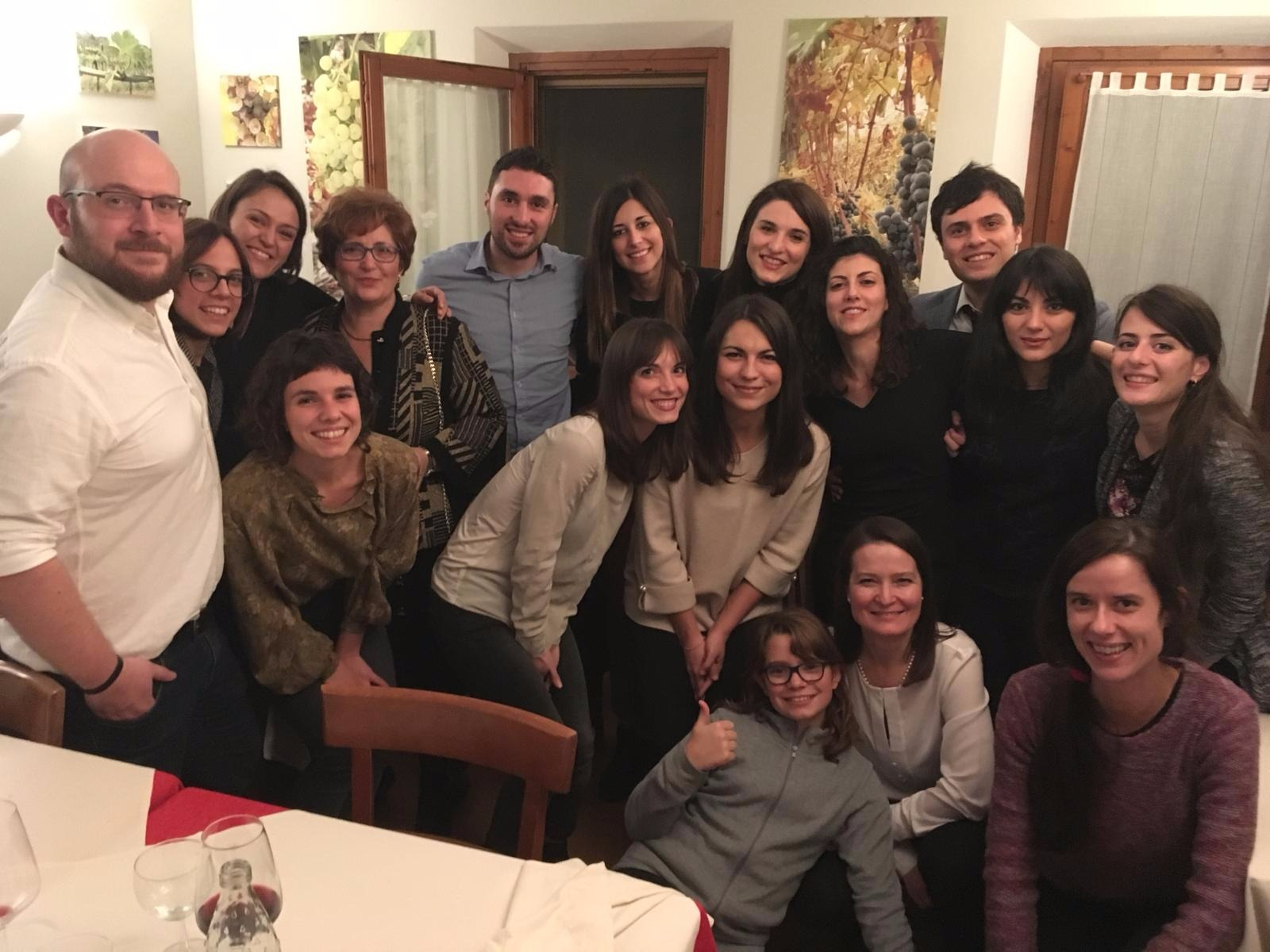 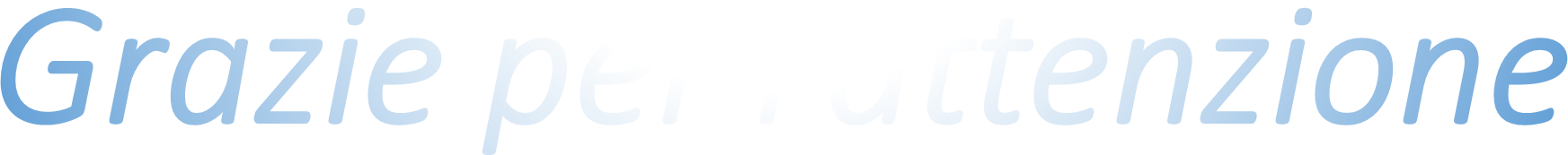